স্বাগতম
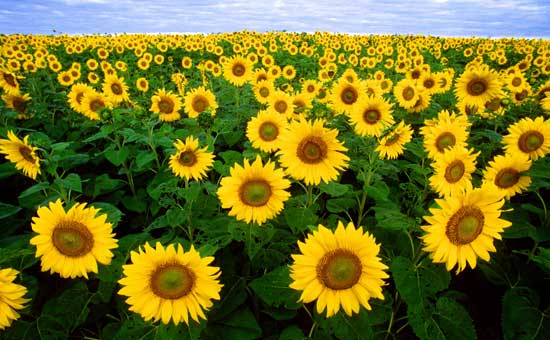 পরিচিতি
শিক্ষক পরিচিতি





নুর হোসেন
সহকারি শিক্ষক 
তানৈক্যপাড়া সর: প্রা: বিদ্যালয় 
মাটিরাঙ্গা, 
খাগড়াছড়ি পার্বত্য জেলা।
পাঠ পরিচিতি



















]=


বিষয় :  বাংলাদেশ ও বিশ্বপরিচয়।
অধ্যায় – ৭ ( পরিবেশ দূষণ প্রতিরোধ  ও সংরক্ষণ)।
পাঠ শিরোনাম-  পরিবেশ দূষণের  কারণ ও ফলাফল (পাঠ 2)।
পৃষ্টা- 40
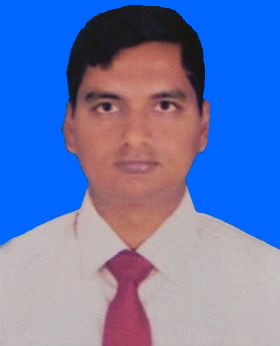 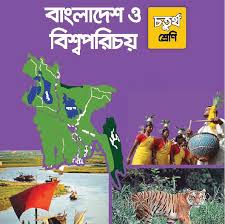 শিখনফল
এই পাঠ শেষে শিক্ষাথীরা…
১১.২.১- পরিবেশ দূষনের কারণ উল্লেখ করতে পারবে;
  ১১.২.২-  পরিবেশ দূষনের প্রভাব সমুহ লিখতে পারবে;
 ১১.২.৩ -কীভাবে পরিবেশ দূষণ করছে তা বর্ণনা করতে     	      পারবে।
এসো  আমর  একটি ভিডিওতে দেখি।
শিক্ষার্থীরা ভেবে বলত ছবিতে  তোমরা  কি দেখেছো?
তোমরা সঠিক বলেছ , আমরা ভিডিওতে ‌‍‍‍পরিবেশ দূষণের কারণ ও ফলাফল দেখেছ।
আজকের পাঠ শিরোনাম হলো-
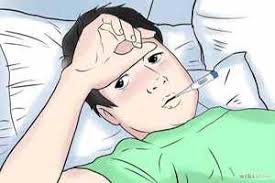 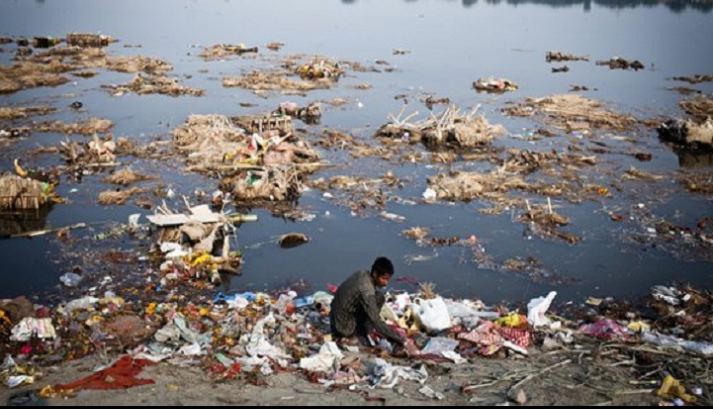 পরিবেশ দূষণের কারণ ও ফলাফল
এসো  আমরা কিছু ছবি দেখি।
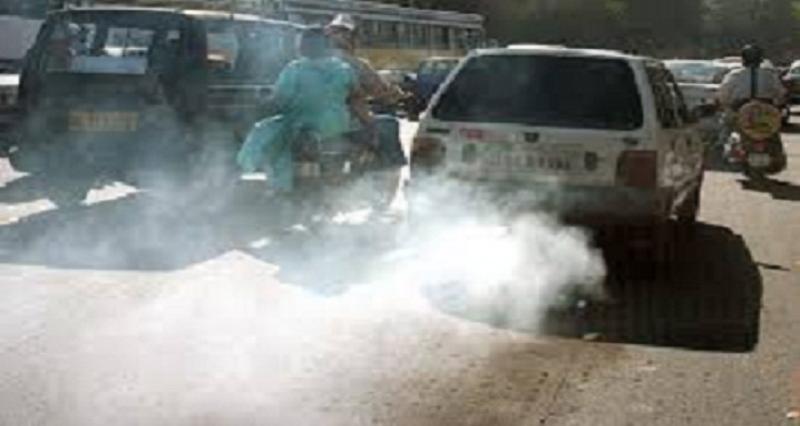 বায়ু দূষণ: ধূলাবালি ও ধোয়ার ফলে  বাতাস গন্ধযুক্ত ও দূষিত হয়।
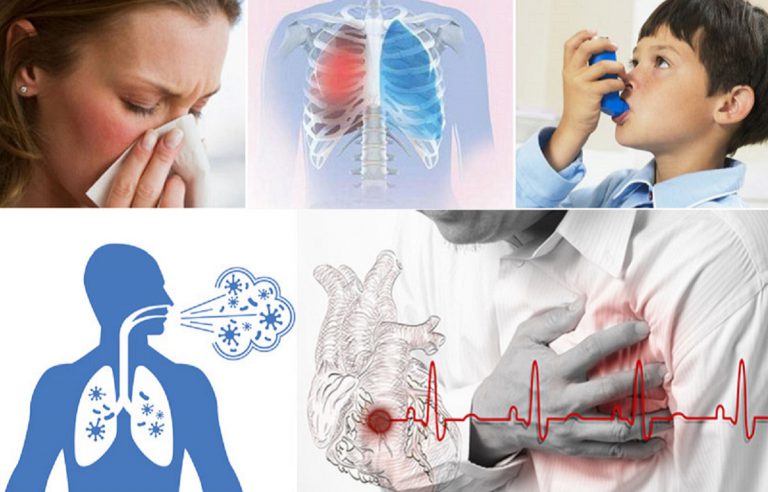 বায়ু দূষণের প্রভাব : দূষিত বাতাশ আমাদের ফূসফূসে প্রবেশ করে। ফলে আমাদের রোগ হয়।
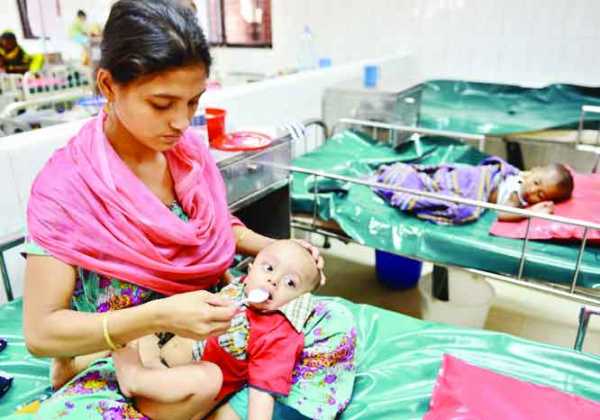 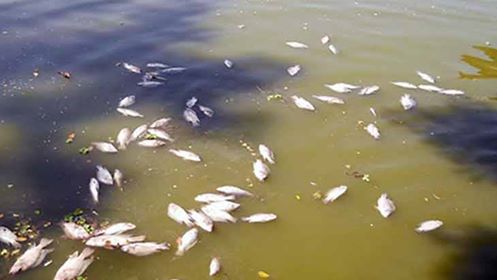 পানি দূষণের প্রভাব: দূষিত পানিতে মাছ মারা যায়।  ডায়রিয়া ও জন্ডিসের মতো রোগ হয়।
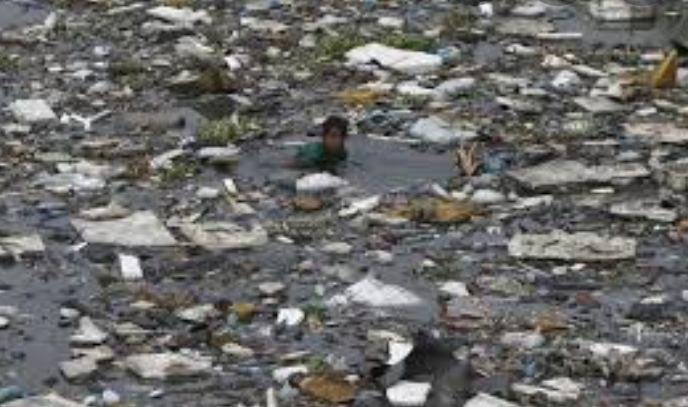 পানি দূষণ: অপরিষ্কার পানিতে মশা-মাছি জন্মায়  ও রোগ-জীবানু ছড়ায়।
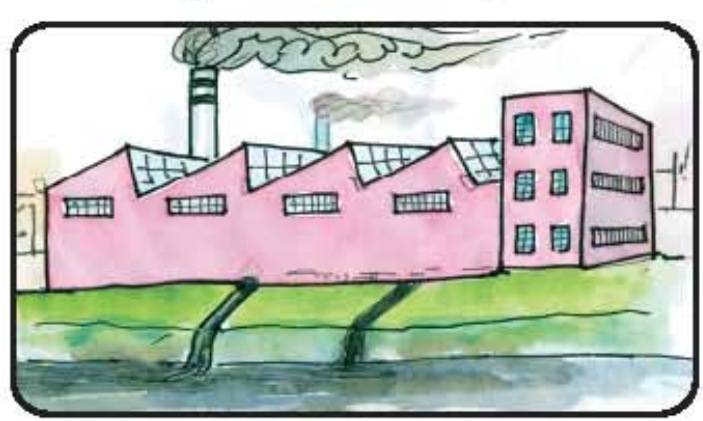 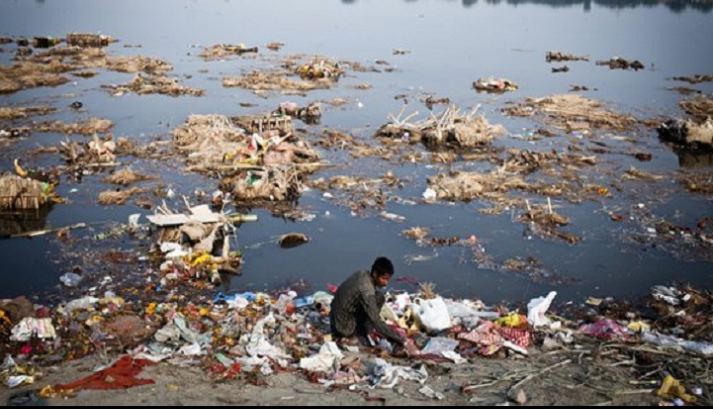 ময়লা- আবর্জনা খাল, বিল, পুকুর বা নদীতে মিশে  পানিকে দূষিত  করে।
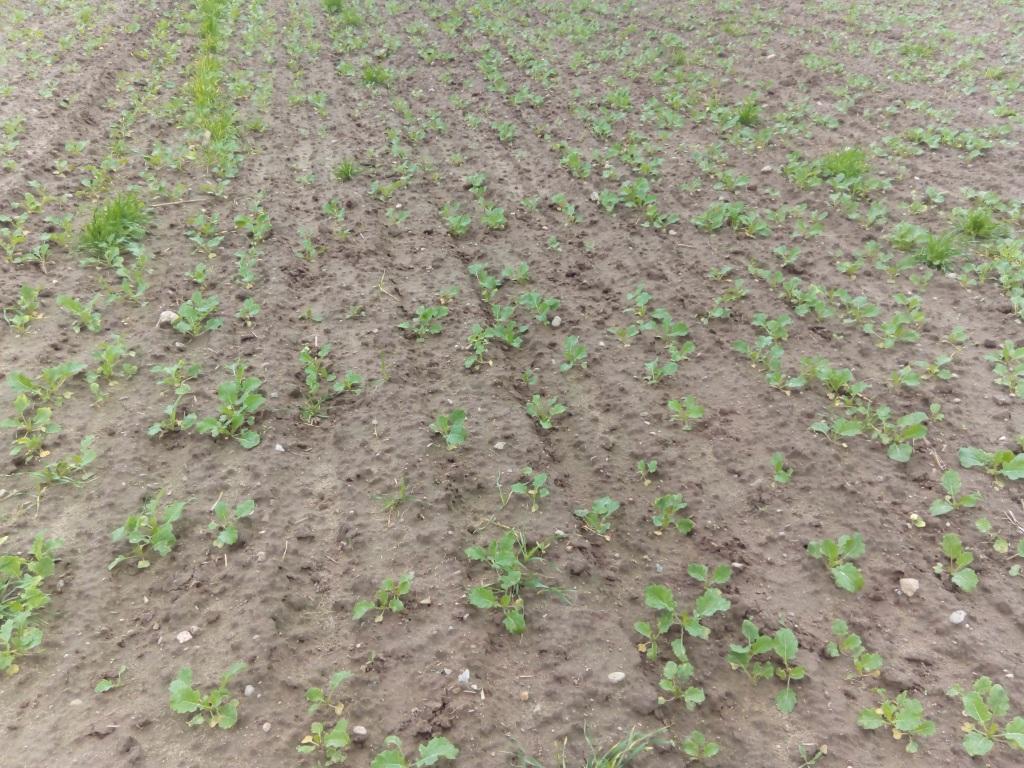 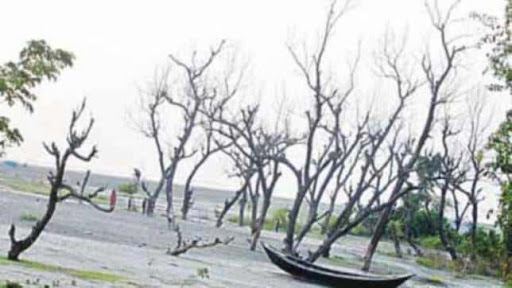 মাটি দূষণের প্রভাব: জমিতে ফসল কম হয়। গাছপালা মারা যায়।  মানুষ ও পশুপাখির ক্ষতি হয়।
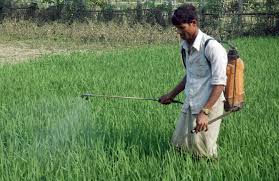 মাটি দূষণ: অতিরিক্ত রাসায়নিক দ্রব্য ও কীটনাশক ব্যবহার করলে মাটি দূষণ হয়।
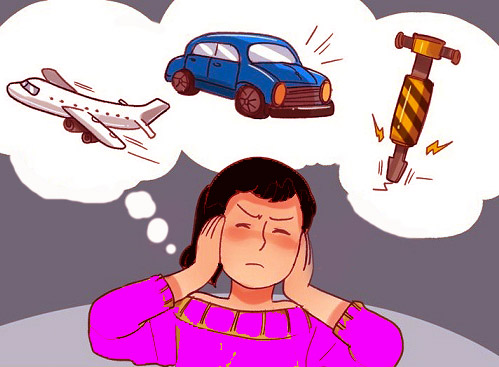 শব্দ দূষণের প্রভাব: আমাদের শ্রবণের সমস্যা হয় । মাথা ব্যথা করে।
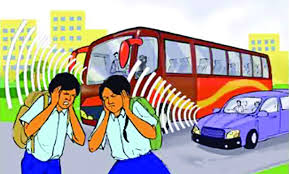 শব্দ দূষণ: রাস্তাঘাটে বা যেকোন জায়গায় জোরে শব্দ আমাদের ক্লান্ত করে ও বিরক্তির সৃষ্টি করে।
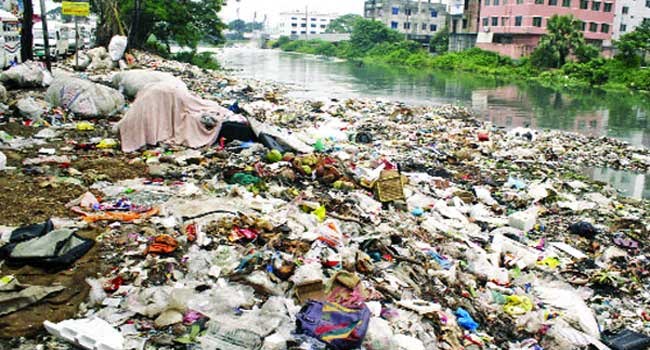 বর্জ্য দূষেণর প্রভাব: আমাদের চারপাশের পরিবেশ নষ্টকরে।
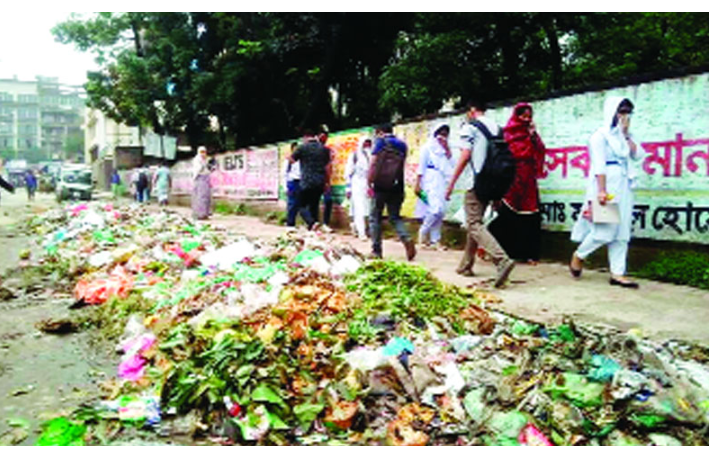 বর্জ্য দূষণ: যেখানে সেখানে ময়লা আবর্জনা ফেললে দুর্গন্ধ ছড়ায় এবং রোগ-জীবাণুর সৃষ্টি হয়। ফলে পরিবেশ দূষিত হয়।
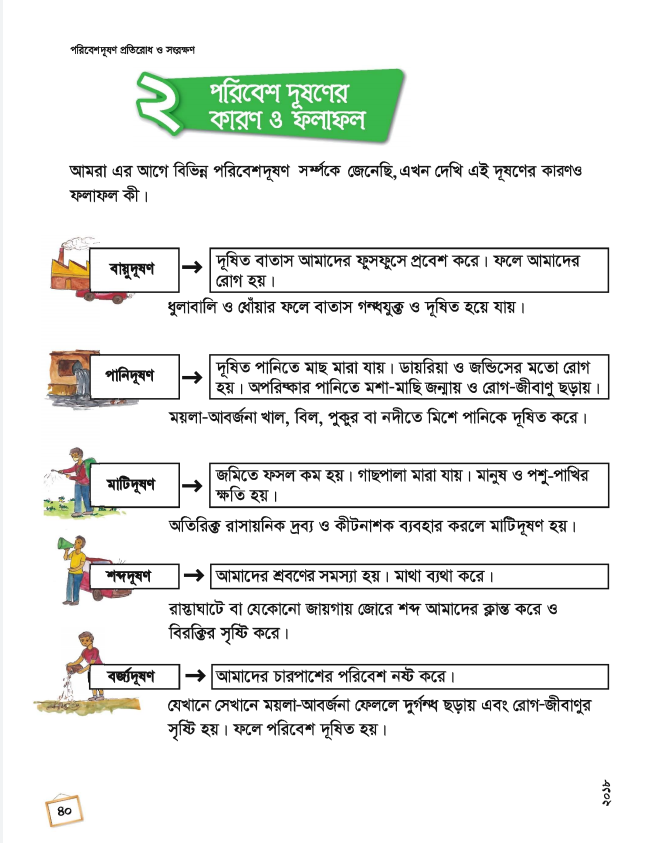 শিক্ষকের আদর্শ পাঠ
একক কাজ
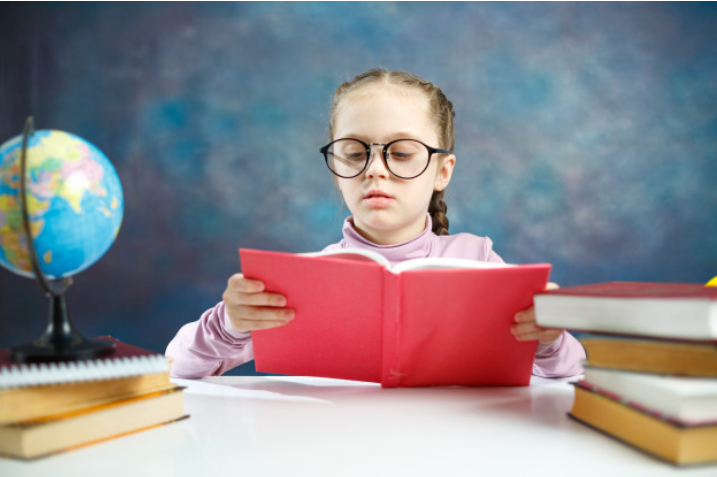 পাঠ্য বই সংযোগ
তোমরা পাঠ্যবইয়ের
 40 পৃষ্ঠা বের কর এবং নির্ধারিত অংশটুকু ৫ মিনিট নিরবে পড়। নিচের প্রশ্নগুলোর উত্তর লেখ।
১। পরিবেশ দূষণের ফলে পশু-পাখির কী ক্ষতি হয়?
২। পরিবেশে দূষণের ফলে কী ধরনের রোগ হতে পারে?
৩। মানুষের কোন অভ্যাসের ফলে পরিবেশ দূষিত হচ্ছে?
জোড়ায়  কাজ
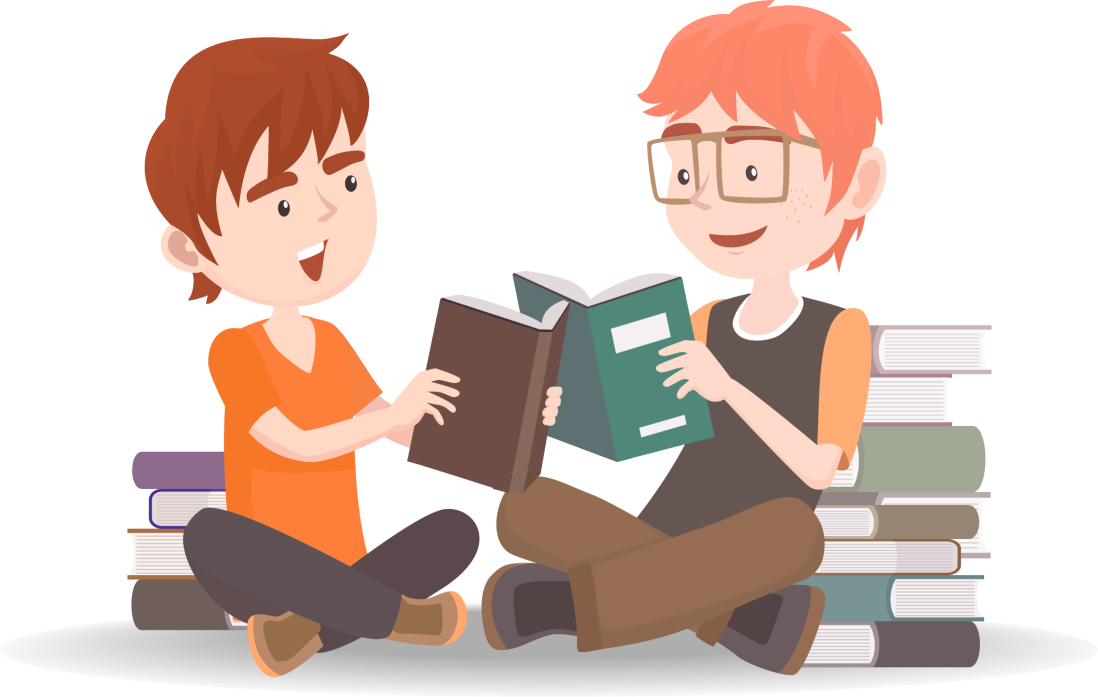 জোড়ায় আলোচনা করে পরিবেশ দূষণের ফলাফল লেখ।
দলীয় কাজ
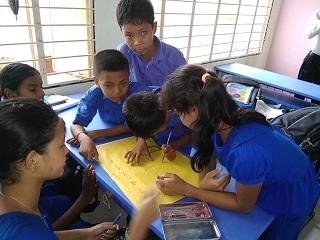 শুণ্যস্থান্ পুরণ কর। 
১। দূষিত বাতাস আমাদের --------- প্রবেশ করে। 
২। দূষিত পানিতে ---------- মারা যায়।
৩। জমিতে অতিরিক্ত রাসায়নিক দ্রব্য ও কীটনাশক ব্যবহার  করলে--------- দূষণ হয়।
৪।  বর্জ্য দূষণ আমাদের চারপাশের ---------------- নষ্ট করে।
সঠিক উত্তর যাচাই কর।
শুন্যস্থান পুরণ কর। 
১। দূষিত বাতাস আমাদের ফুসফুসে প্রবেশ করে। 
   
২। দূষিত পানিতে মাছ মারা যায়।

৩। জমিতে অতিরিক্ত রাসায়নিক দ্রব্য ও কীটনাশক ব্যবহার  করলে মাটি দূষণ হয়।

৪।  বর্জ্য দূষণ আমাদের চারপাশের  পরিবেশ নষ্ট করে।
মূল্যায়ন
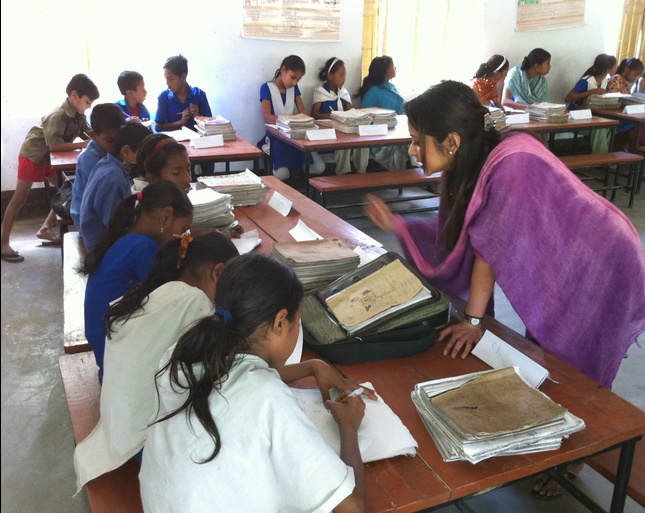 ১। পরিবেশ কিভাবে দূষিত হয়? 
২। পরিবেশ দূষণের ফলে সৃষ্ট এরুপ ৪ টি রোগের নাম লেখ?
৩। পরিবেশ দূষণ কীভাবে রোধ করা যায়?
উত্তর যাচাই করি।
১। পরিবেশ কিভাবে দূষিত হয়? 
উত্তর : মানুষের অসচেতন কর্মকান্ডের ফলে পরিবেশ দূষিত হয়। যেমন- যেখানে সেখানে ময়লা- আবর্জনা ফেলা, জীবাশ্মা জ্বালানী, গাড়ির মাত্রাতিরিক্ত হরণের শব্দ এবং জমিতে অতিরিক্ত রাসায়নিক সার প্রয়োগ ইত্যাদি। 
২। পরিবেশ দূষণের ফলে সৃষ্ট এরুপ ৪ টি রোগের নাম লেখ?
উত্তর : ডায়রিয়া, জন্ডিস, মাথা-ব্যথা এবং ফুসফুসের রোগ হয়। 
৩। পরিবেশ দূষণ কীভাবে রোধ করা যায়? 
উত্তর: ১। নির্দিষ্ট স্থানে ময়লা-আবর্জনা ফেলতে হবে। ২। কৃষিজমিতে জৈব সার ব্যবহার করতে হবে। ৩। কল-কারখানা এবং গাড়ির কালো- ধোয়া নি:সরন বন্ধ করতে হবে।
বাড়ির কাজ
মনে কর তোমার এলাকায় পরিবেশ দূষণ হচ্ছে।  তুমি কিভাবে পরিবেশ দূষণ রোধ করবে ৫ টি বাক্যে লেখ?
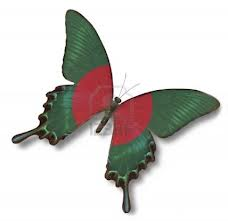 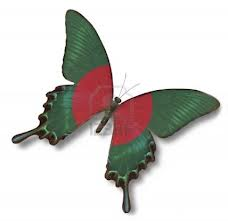 সবাইকে ধন্যবাদ
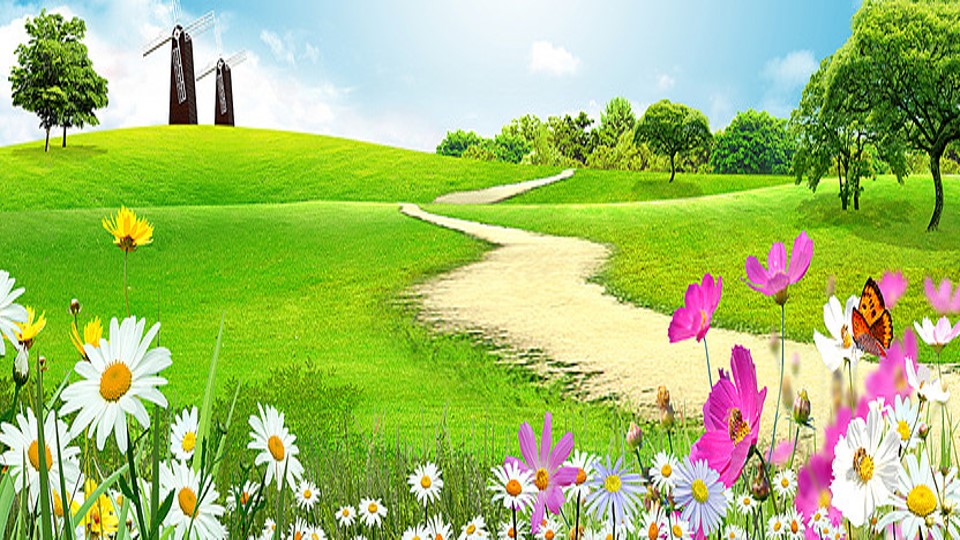 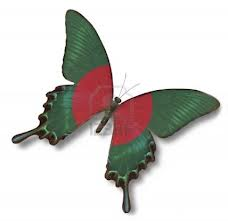